Проект
«Зоркие глазки»
Подготовила
Воспитатель старшей группы 
Сигалева С.В.

                       2014-2015г.г.
Срок реализации проекта:
Сентябрь-март

Участники проекта:
Педагоги, дети, родители.
Актуальность:
Глаза - это зеркало нашей души, и когда взгляд излучает здоровый и чистый блеск о нашем здоровье можно сказать, что оно отменное. Особенно нас радует живой и беззаботный взгляд наших детей. Забота о зрении наших детей это первостепенная наша задача, ведь почти 90 % информации мы получаем непосредственно через глаза.
 Обучение дошкольников бережному отношению к своему здоровью, своим глазам начиная с раннего детства - актуальная задача современного образования. Работа с детьми нацелена на формирование у ребенка ценности здоровья, чувства ответственности за сохранение и укрепление здоровья глаз, на расширение знаний и навыков по гигиенической культуре.
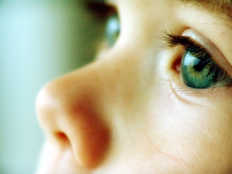 Цель проекта:
Активизация взаимодействия педагогов, родителей и детей в вопросах сохранения и укрепления здоровья детей.
Задачи проекта:
Заинтересовать детей и родителей, показать важность данной проблемы, дать теоретические знания.
Обучить родителей практическим навыкам сохранения и укрепления зрения детей.
Научить детей бережному отношению к себе, своему здоровью, своим глазам.
Подобрать консультационный и разработать дидактический материал.
Этапы реализации проекта:
Организационный этап – 2 недели
Анкетирование с целью выявить знания родителей о здоровье детей;
Размещение консультаций в родительском уголке « Что полезно, а что вредно для глаз», «О глазах», «Беречь глаза»;
Экспресс-опрос среди детей о бережном отношении к органам зрения:
Анализ здоровья воспитанников за год
Подготовительный этап – 2 недели
Изучение метод. литературы;
Подборка познавательных статей, литературных произведений и дидактического материала;
 Подготовка атрибутов для организации самостоятельной деятельности детей.
Основной этап – 4 месяца
Изготовить нетрадиционное оборудование для профилактики заболеваний органов зрения;
Включать профилактические мероприятия для глаз в организованную и самостоятельную деятельность детей;
Организация работы с родителями;
Отразить тематику деятельности в центрах активности.
Заключительный этап – 1 месяц
Анкетирование по реализации проекта и его дальнейшего развития;
Организация выставки всех работ по теме проекта;
Подготовка слайд-шоу о проекте;
Презентация проекта на педсовете.
Гимнастика после сна.
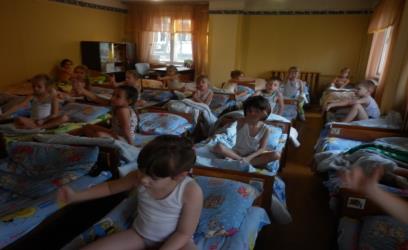 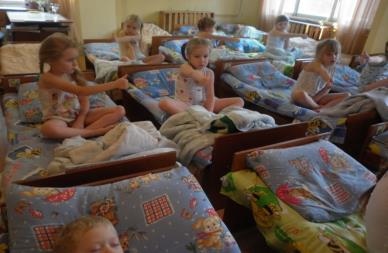 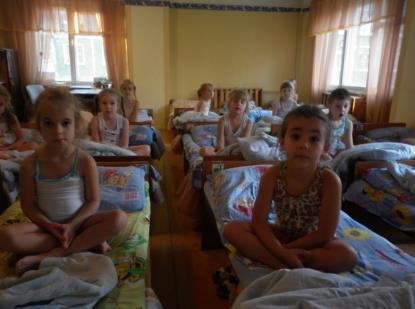 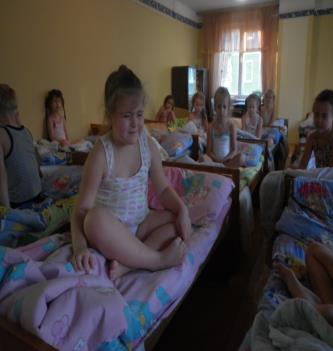 Самостоятельное изготовление тренажера для глаз
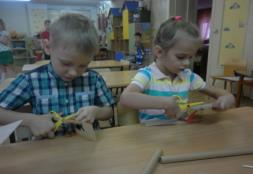 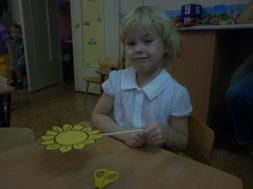 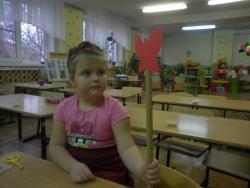 Нетрадиционное оборудование для профилактики нарушений зрения.
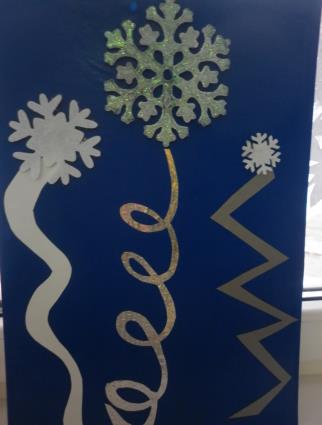 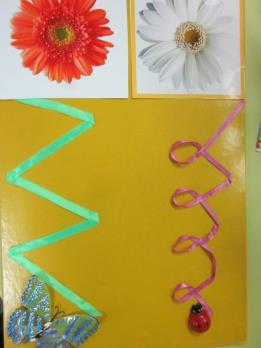 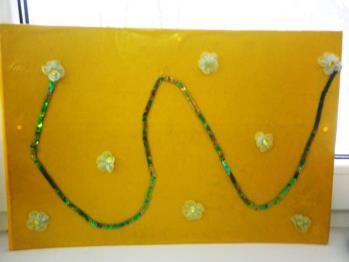 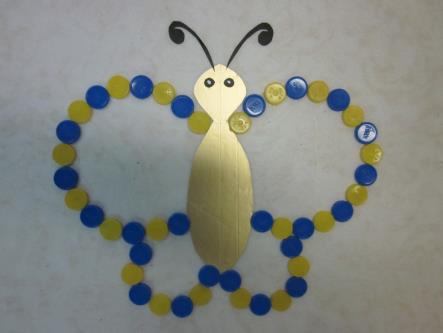 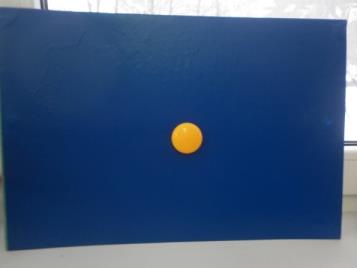 Гимнастика для глаз во время НООД
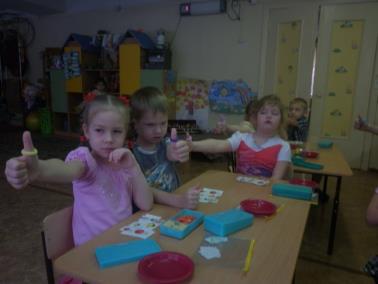 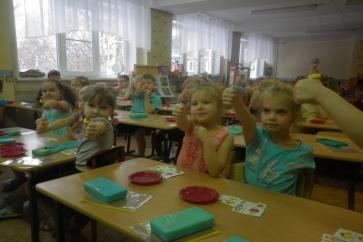 Использование оборудования в самостоятельной деятельности детей
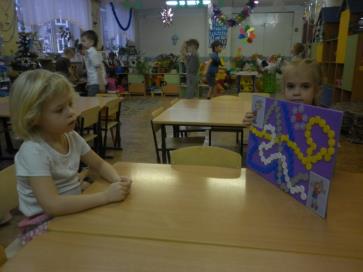 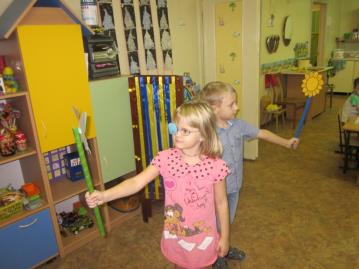 Развиваем глазомер
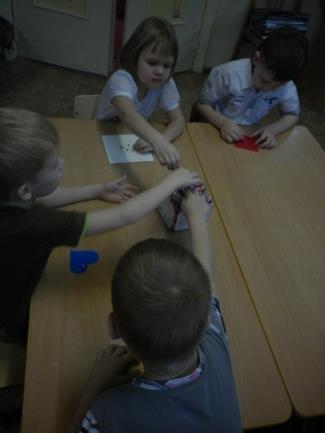 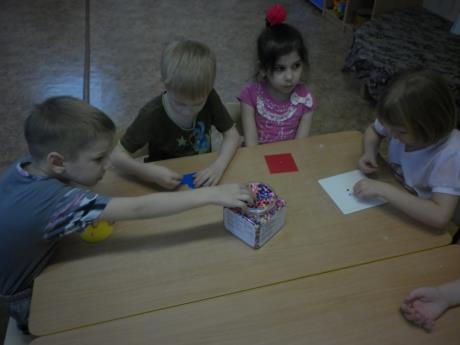 Использование карточек-схем
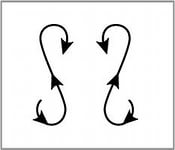 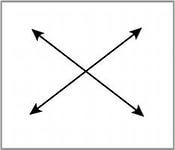 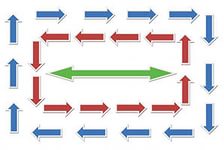 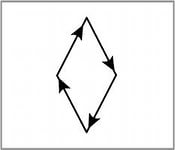 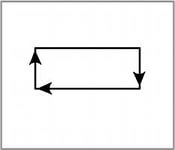 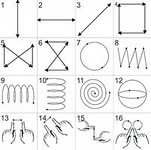 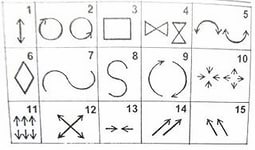 Работа с родителями.
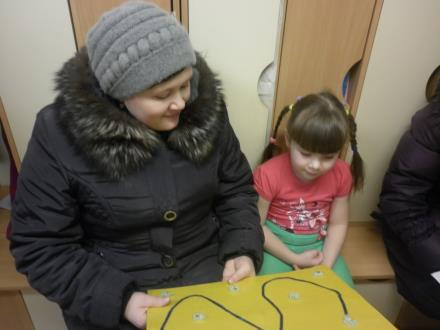 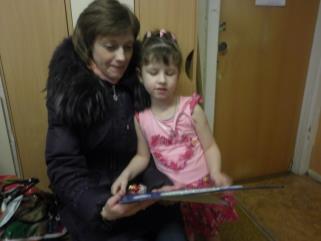 Итоги работы
У воспитанников формируются правильные зрительные привычки;
Повышается уровень сформированности коммуникативных навыков, познавательной активности, посредством использования нестандартного оборудования;
Дети активно используют картотеку гимнастики для глаз в самостоятельной деятельности;
Повышается уровень педагогической компетентности родителей дошкольников.
Педагоги обобщают собственный опыт работы по профилактике заболеваний органов зрения у детей с целью его распространения и намечают пути решения данной проблемы в дальнейшем.
Перспективы дальнейшего развития проекта.
Продолжить знакомить детей с правилами хорошего зрения;
Разработать и изготовить новые тренажеры для глаз с привлечением родителей;
Пополнить консультативный материал для родителей;
Оформить альбом «Какие разные очки»;
Выпустить стенгазету «Зоркие глазки».
Спасибо за внимание!